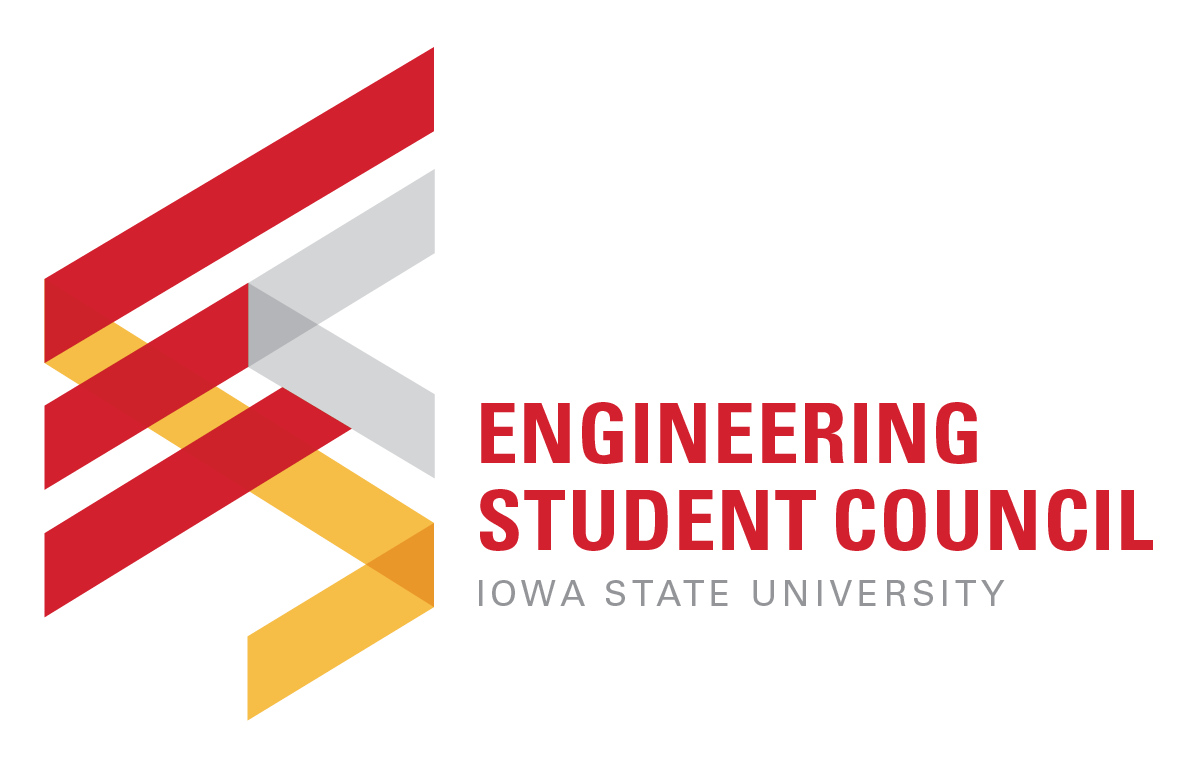 General Meeting - September 25th, 2023
The Engineering Student Council of Iowa State University
Key Topics: 
Trademark
Allocations
‹#›
Agenda
Yamille Perez, Engineering Outreach 
Quick PSA
ESC Updates
Including trademark and allocations 
Club Updates
Questions
Events
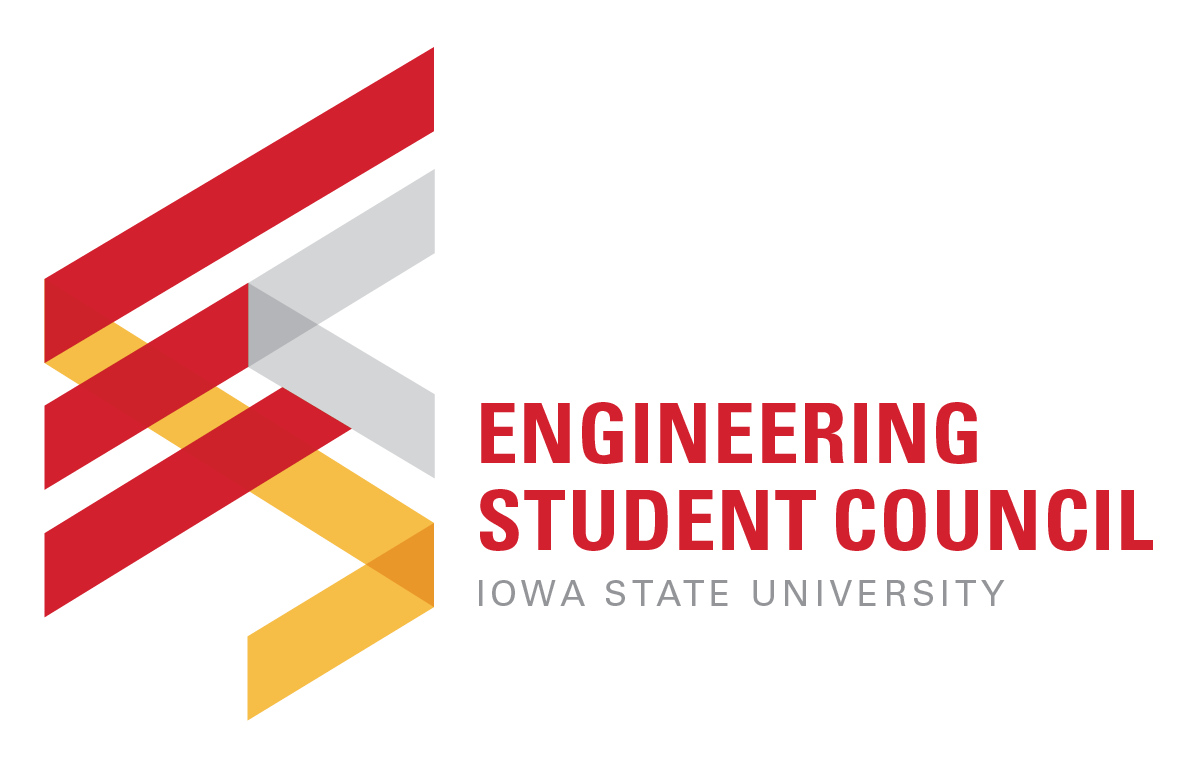 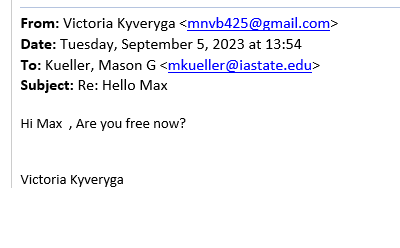 Avoiding phishing scams- indications
Misspelled words or incorrect grammar
Unfamiliar emails, non-iastate.edu emails 
Requests for gift cards 
Requests to Venmo/Zelle
Phishing scams are getting dangerously good! If in doubt, double-check by sending us a teams message or text.
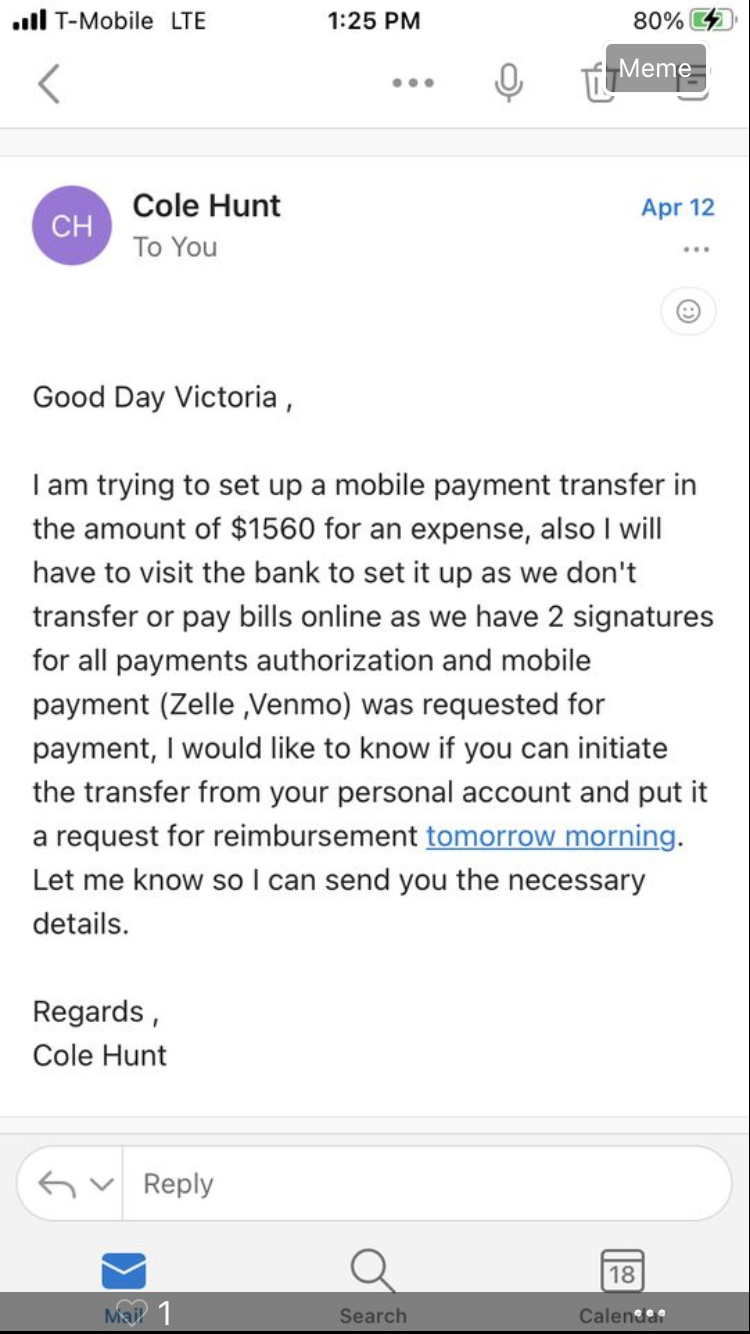 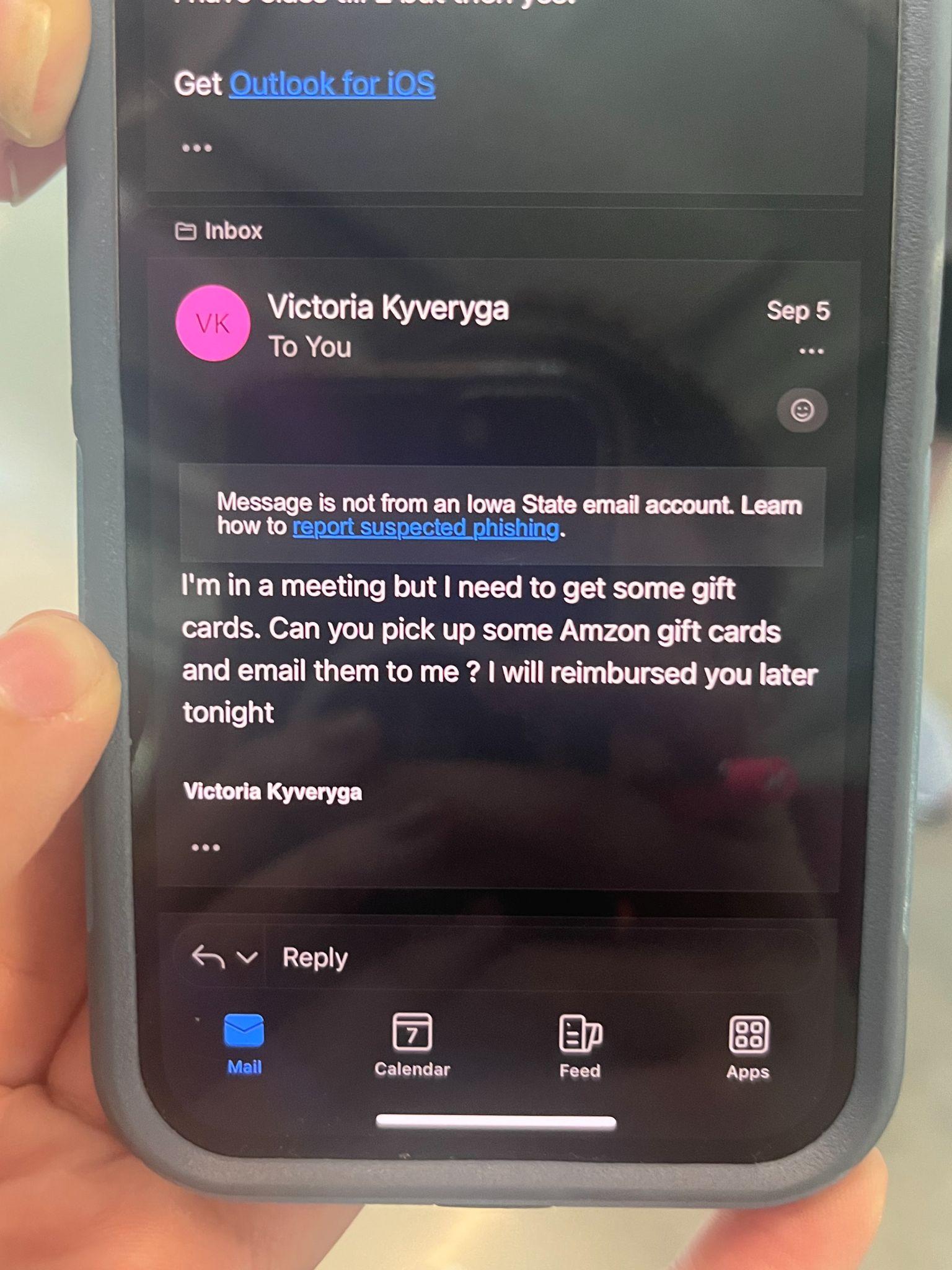 Engineering Student Council Updates
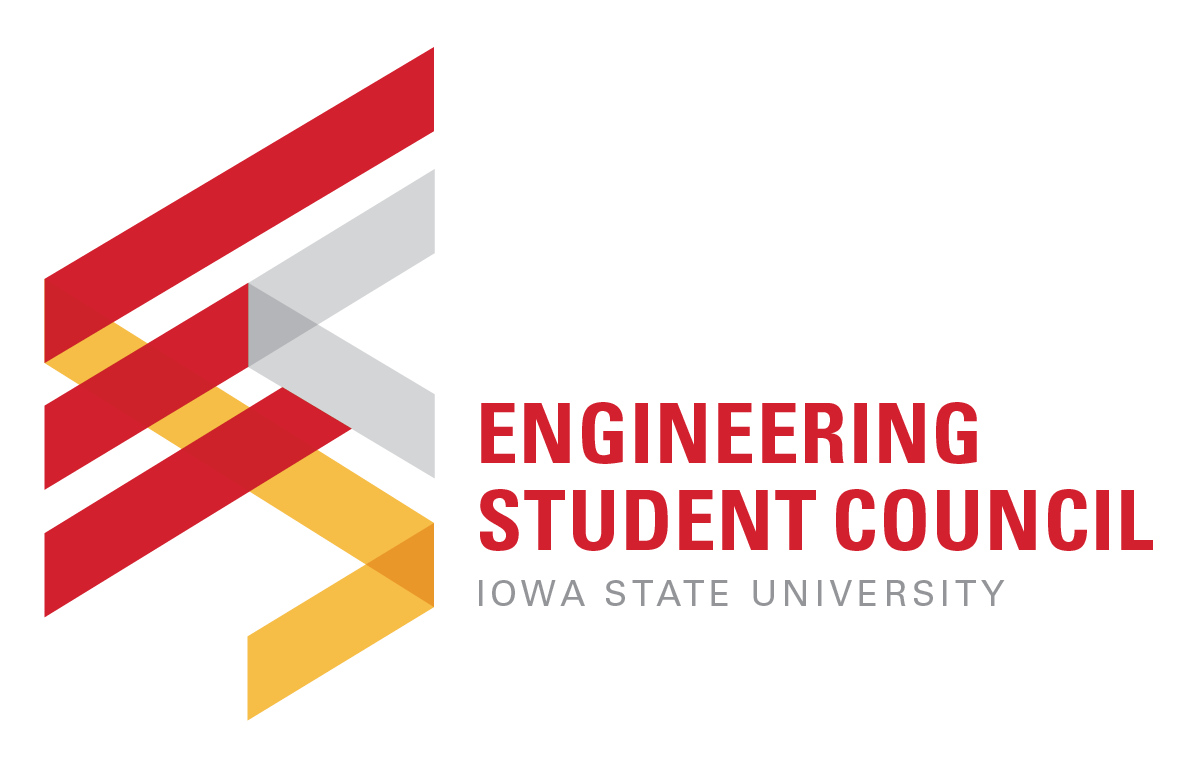 Updates:
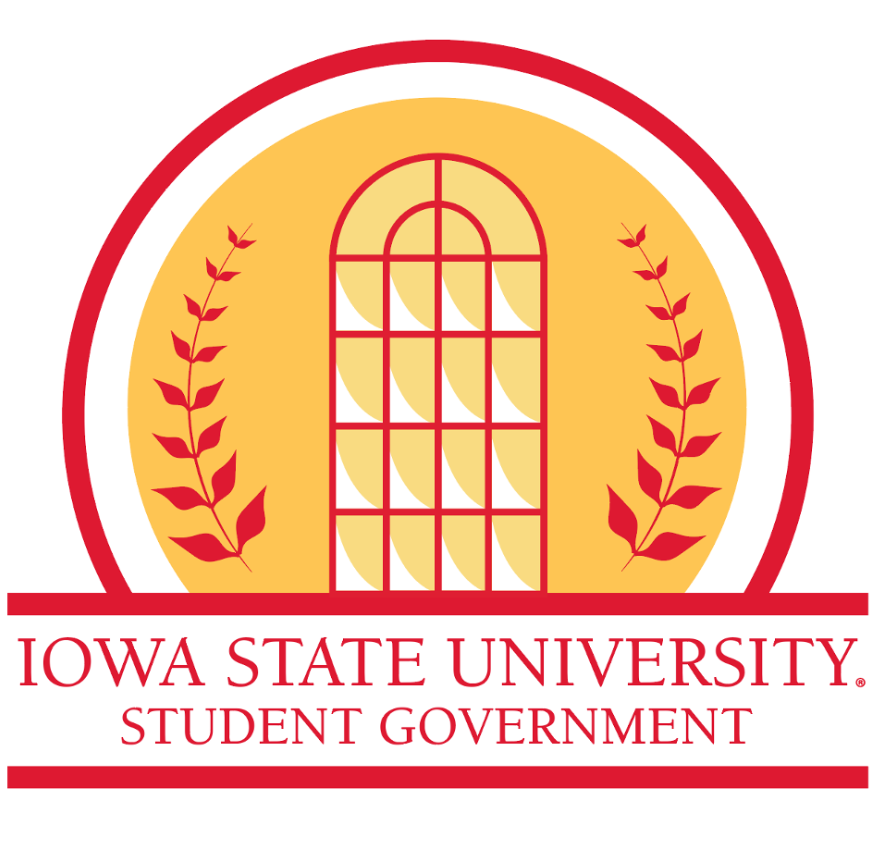 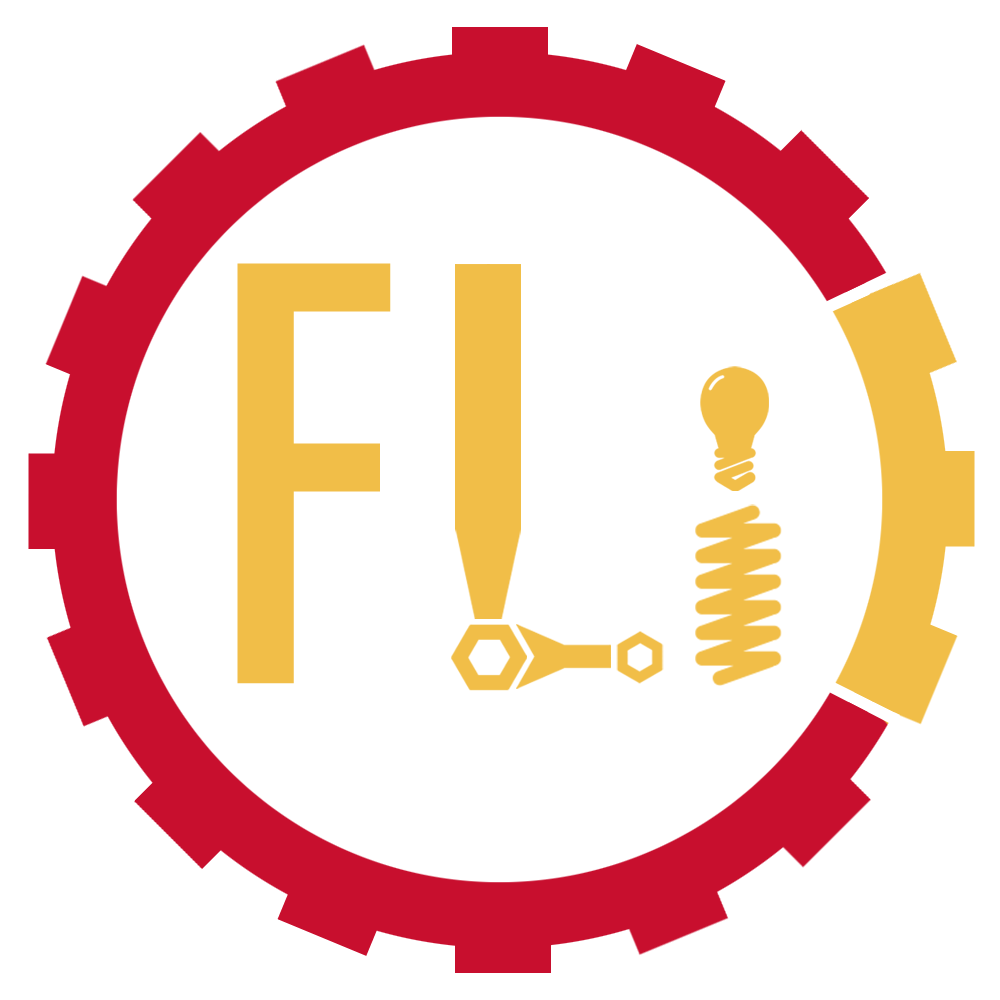 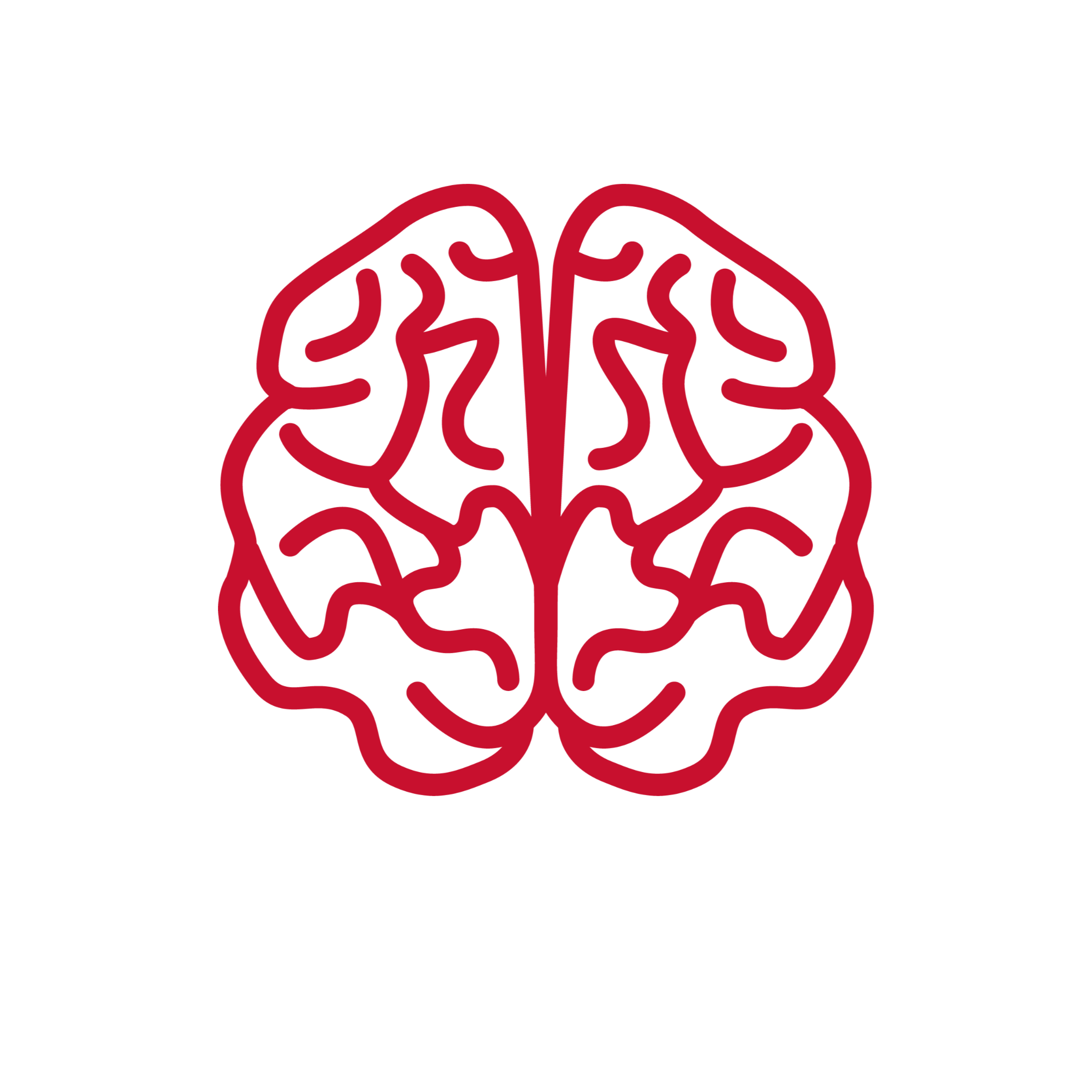 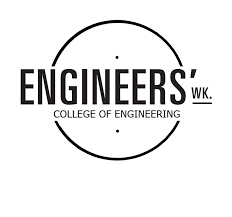 VP of Administration
Tanvi Mehetre
isu.esc.admi@gmail.com/ tanvim@iastate.edu
Updating ESC Listserv.
https://www.engineering.iastate.edu/esc/clubs/ 
Update the executive members contact information to receive emails on time
Filling out Trademark form requests
VP of Administration
Tanvi Mehetre
isu.esc.admi@gmail.com/ tanvim@iastate.edu
Trademark
3 Levels of Sponsorship (determined by SAC):
Sponsored
Affiliated 
Registered/Campus Organization
Acceptable marks for each tier are found at: https://www.trademark.iastate.edu/files/documents/2021-11/GUIDELINES%20FOR%20STUDENT%20AND%20CAMPUS%20ORGANIZATIONS%20USE%20OF%20IOWA%20STATE%20UNIVERSITY%E2%80%99S%20TRADEMARKS.pdf
Apparel requires ® symbol
Merchandise/other requires ™ symbol
Sponsorship Form
Trademark Request Form
isu.esc.president@gmail.com for any questionse
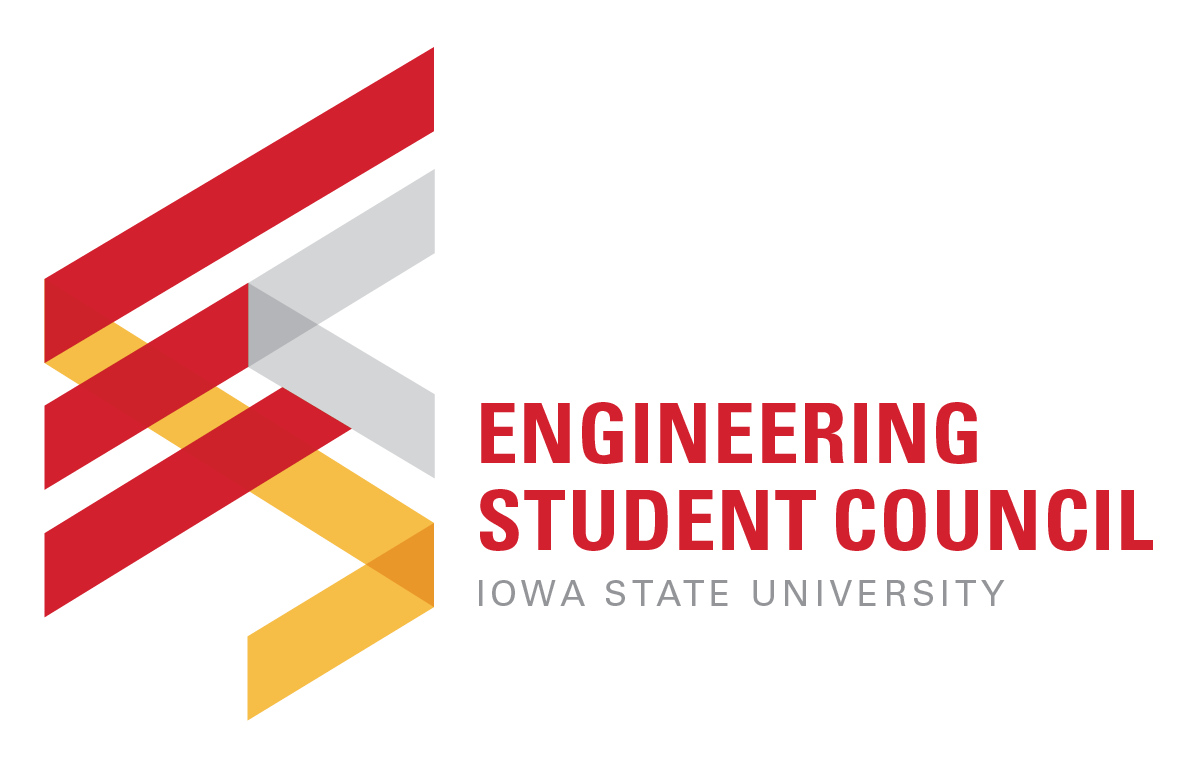 VP of Finance
Allocation Process Refresher
Garrett Hein
Fill out these TWO forms by OCTOBER 2nd, 2023
ESC Fall 2023 Training Quiz (Quiz 1/2) 
ESC Fall 2023 Funding Requests (Quiz 2/2) 
Submit number of expenditures to total allocation from ESC (next slide)
Multiple forms can be submitted, but nothing less than 100.00 or to full ESC allocation amount
Forms submitted to joelj@iastate.edu
Critical forms are accurate and only list expenditures that are cleared and approved in workday
Please select larger expenditures to assist with less processing.
Goal is to equal ESC allocation to total expenditure amount
No funds are transferred from college to student organizations student. 
Expenditures are removed from student organizational account and applied to COE designated account as designated by treasurer
The transactions listed on the form will be taken off of your account and put into an account under the Dean of the College of Engineering.
ALLOCATION IMPORTANT DATES
Allocations Open: NOW
(1) Presentations/Worksheets and Training Due: October 2nd, 2023
NEW this year: in-person allocations meetings are optional.
Holding Office Hours Thursday September 28th 11:00am-2:00pm Parks Library 0130b
Email gmhein@iastate.edu
Allocation Priority Reimbursement Request: December 17th, 2023
Allocation Reimbursement Request - LATEST Submission: January 26th, 2024 

~$37,500 to Allocate to Clubs for the Fall 2023 Semester
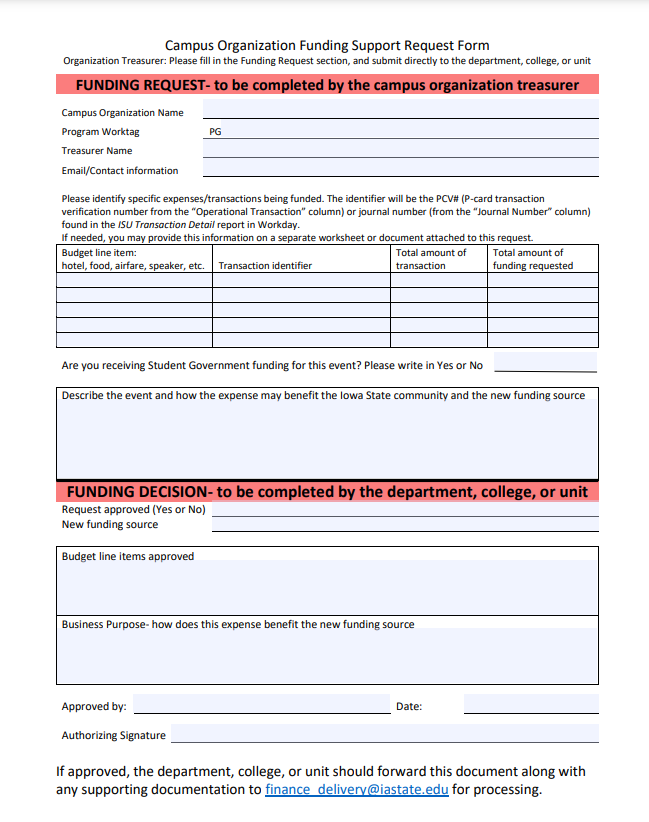 NEW form this year to claim reimbursement for club expenses
Campus Organization Funding Support Request Form
Allocation Priority Reimbursement Request: December 17th, 2023
Allocation Reimbursement Request - LATEST Submission: January 26th, 2024
Everything is also on the ESC website, but we will send out these slides containing all links after the meeting. Allocations tab on the ESC website
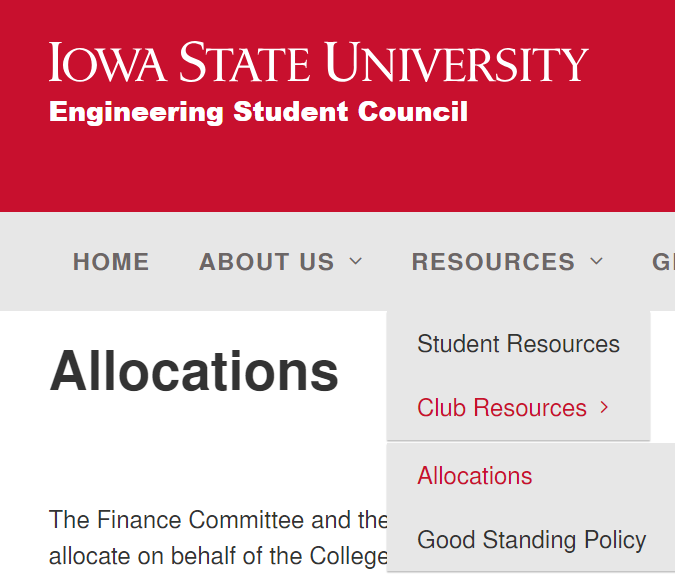 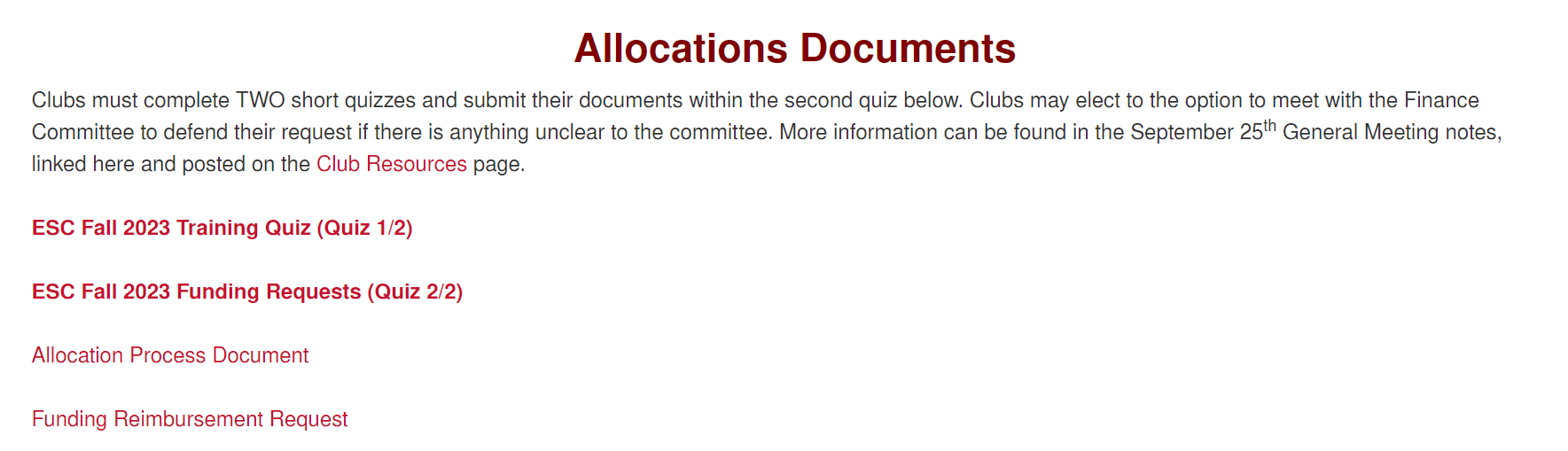 VP of Communication
Abigail Stanlick
stanlick@iastate.edu 
isu.esc.communication@gmail.com 
Instagram: @esciowastate
If you have a club event that you would like to promote on the ESC Instagram, send a DM and we may be able to help!
Please include your club socials on the company interest form (link and QR code in 2 slides)
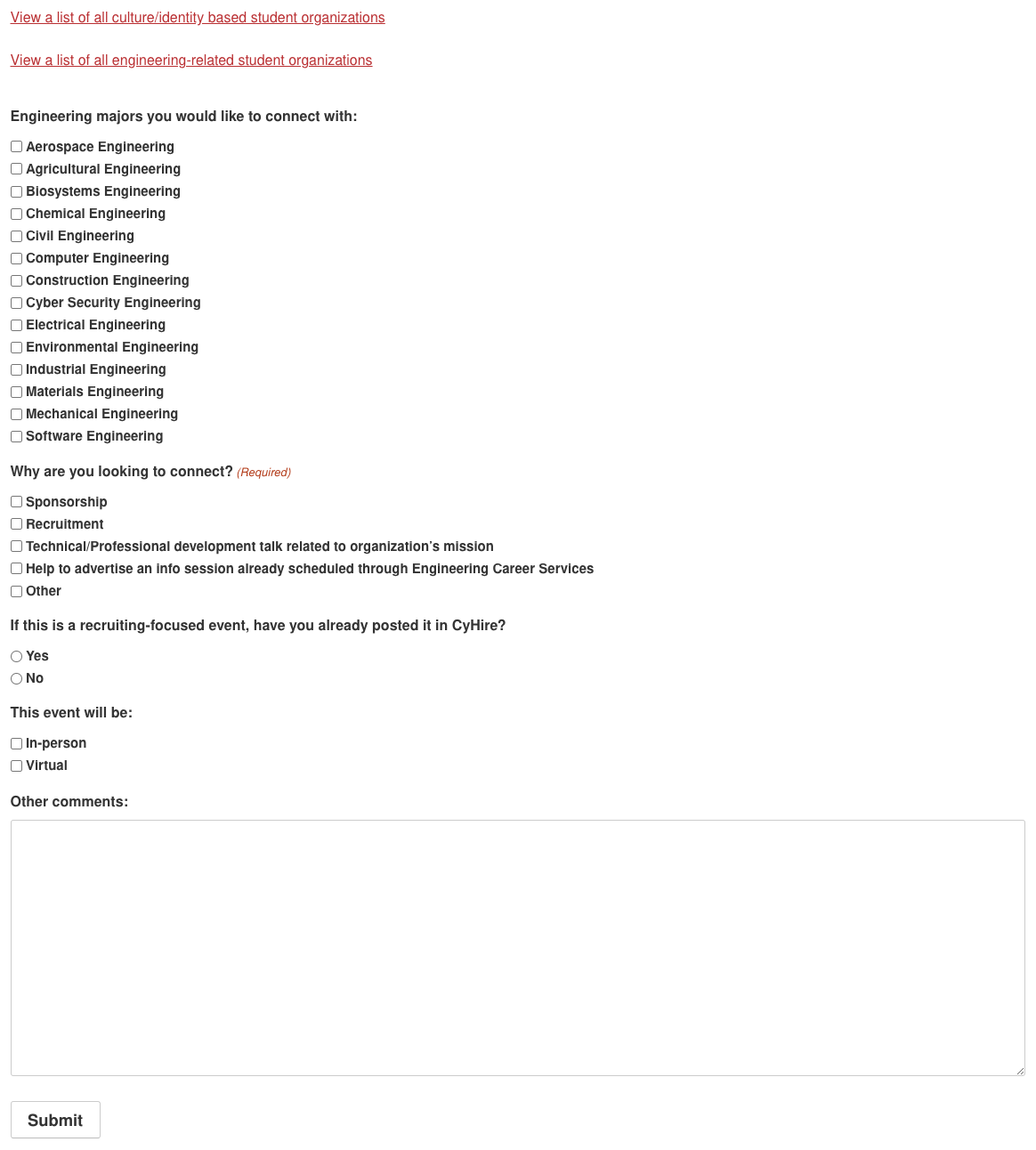 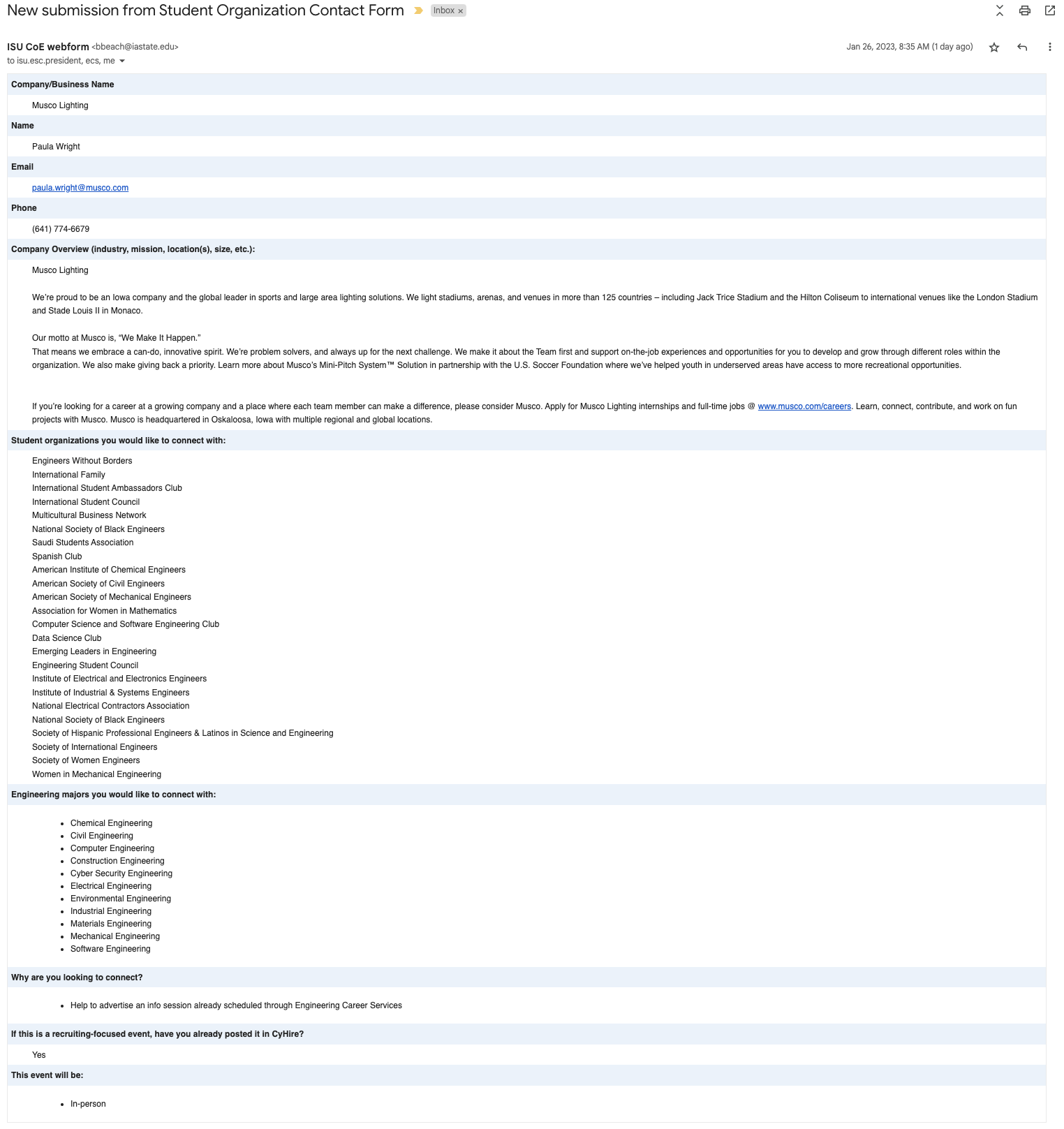 This is the form that companies fill out to connect with student orgs
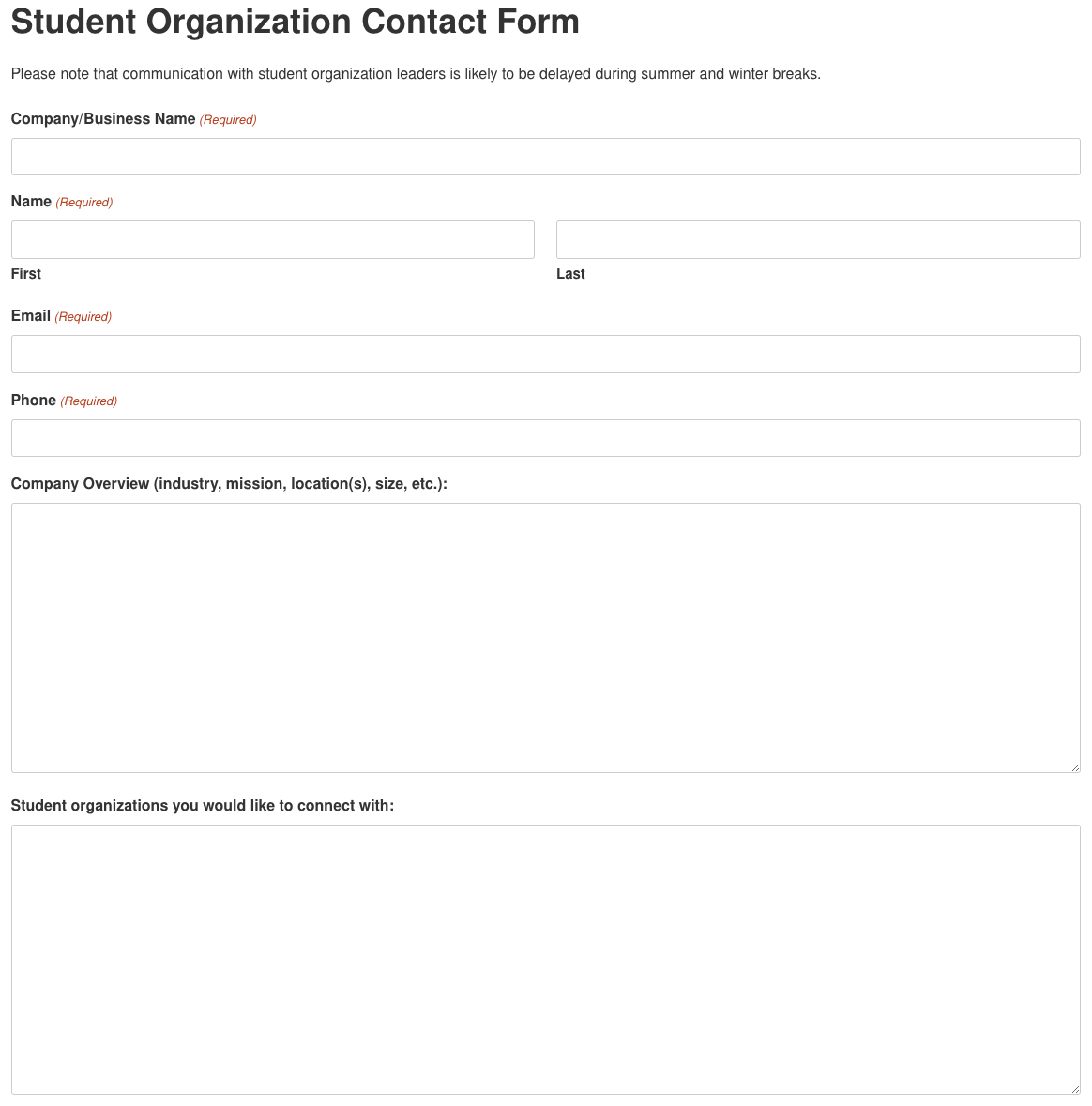 This is the info that gets sent to you about the company
Employer-Club Outreach Form
Employers fill out form (see previous slide)
We send emails to you guys 
You reply quickly to the employers (a lot of them are trying to recruit 👀) 


Fill out this form to receive information about 
employer interest!
(last question asks for social platforms and usernames)
https://forms.gle/S5eGdzz6BNwxs73bA
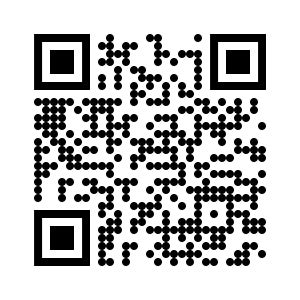 VP of Student Affairs
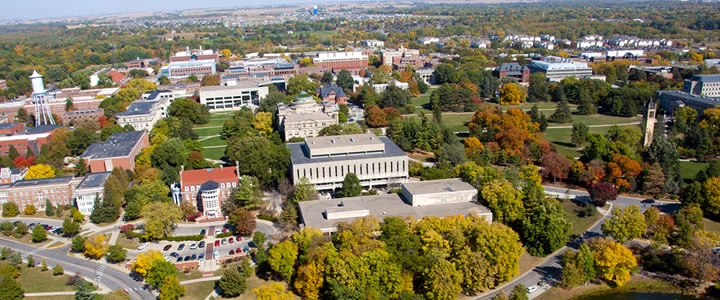 Stephen Peterson
sjp22308@iastate.edu
Projects:
Dean Meet & Greet
Feedback for ESC/Deans
Supporting Engineering Professionals & Pizza
VP of Events
Soren Hellyer &  Charan Gurramkonda 
shellyer@iastate.edu & charang@iastate.edu
Engineering Club Fest (Oct.4 ] 5:00-7:30pm | West Marston Lawn) 
**Setup Time - 4:00pm**
TO DOs for Clubs - Google Form

Other Events: 

Donuts W/ The Dean (PENDING)
Order Of The Engineering (PENDING)
Dead Week Breakfast (PENDING)
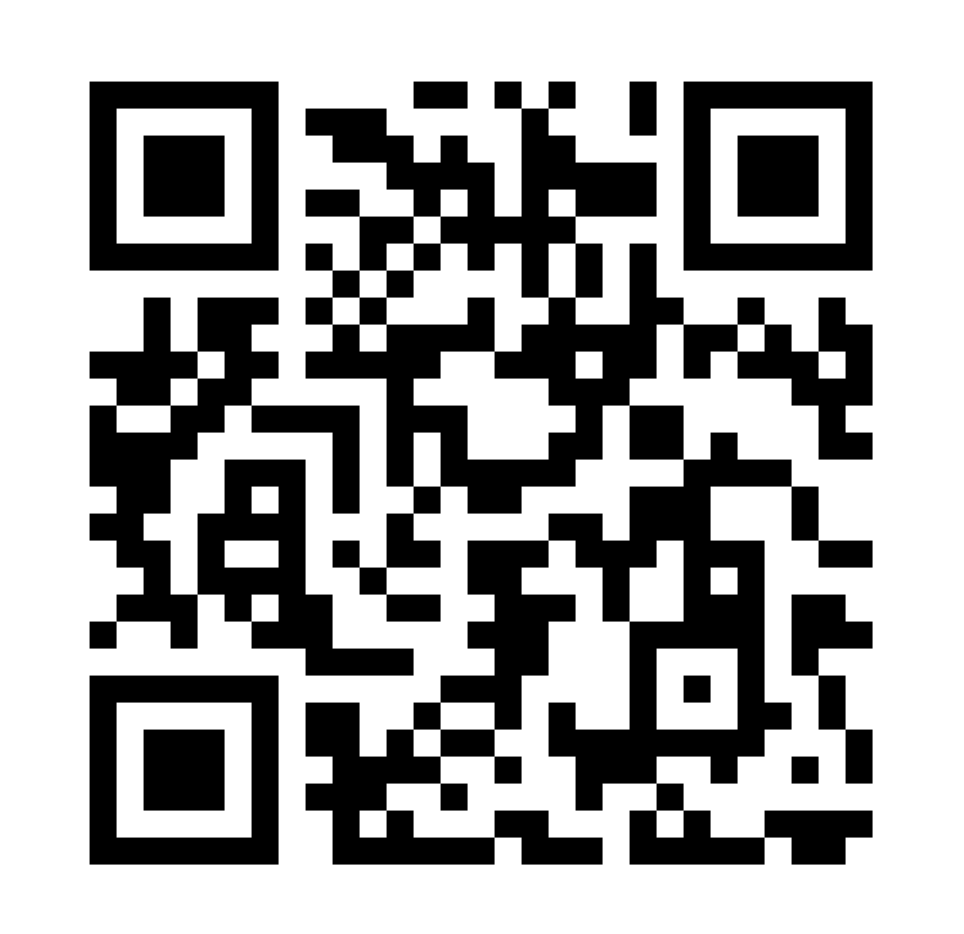 First-Year Leaders in Engineering (FLiE)
Matthew Iehl & Analyn Seeman
miehl@iastate.edu  & aseeman@iastate.edu
Had our first meeting last week
Will have elections for positions next week
Still accepting members
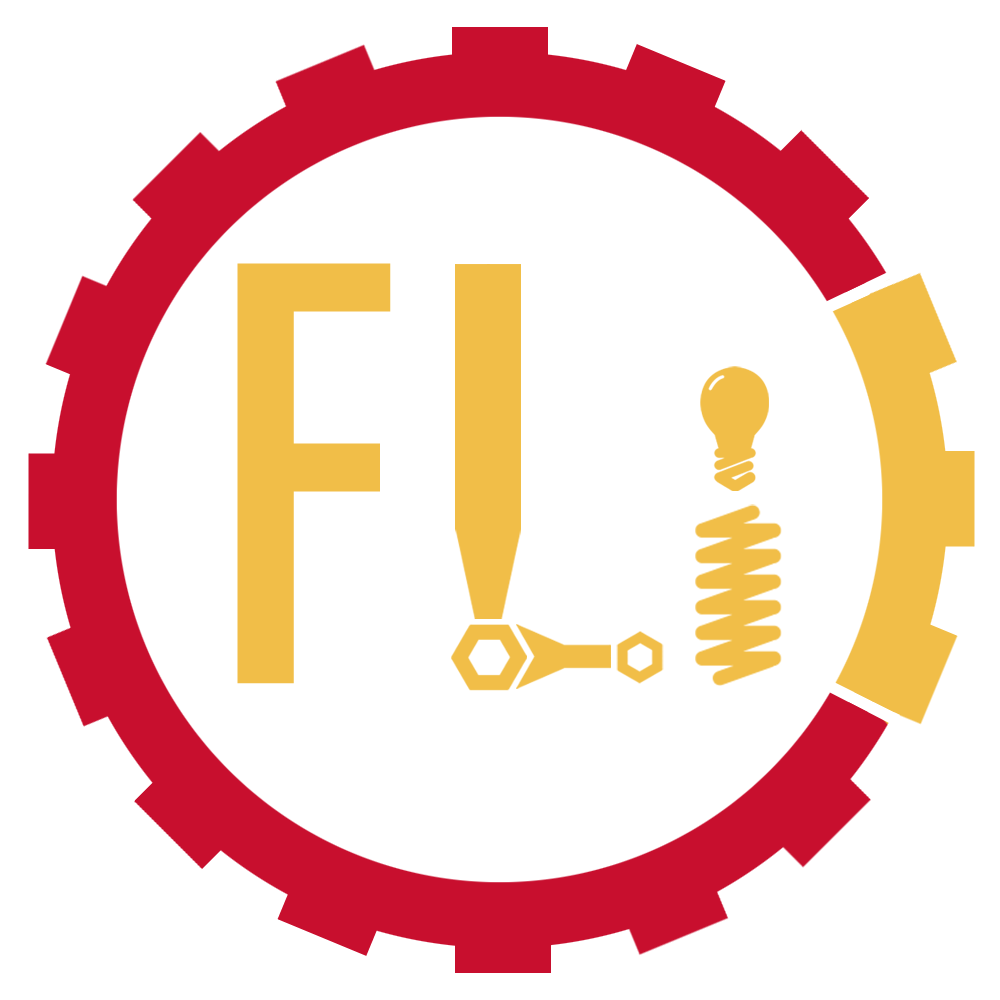 Engineers’ Week
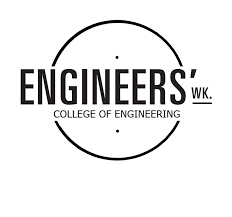 Blake Gleason & Julia Bigari
isueweek@gmail.com
Had a great golf tournament!
Will be assisting with DE on October 4th
Planning Pi-Mile run for October 22nd
Trivia night early November
Lego Building Competition late November
VP of Outreach
Matthew Brown
isu.esc.outreach@gmail.com
Set up meetings with important individuals related to ISU outreach
Next steps will be known after the meetings have occurred
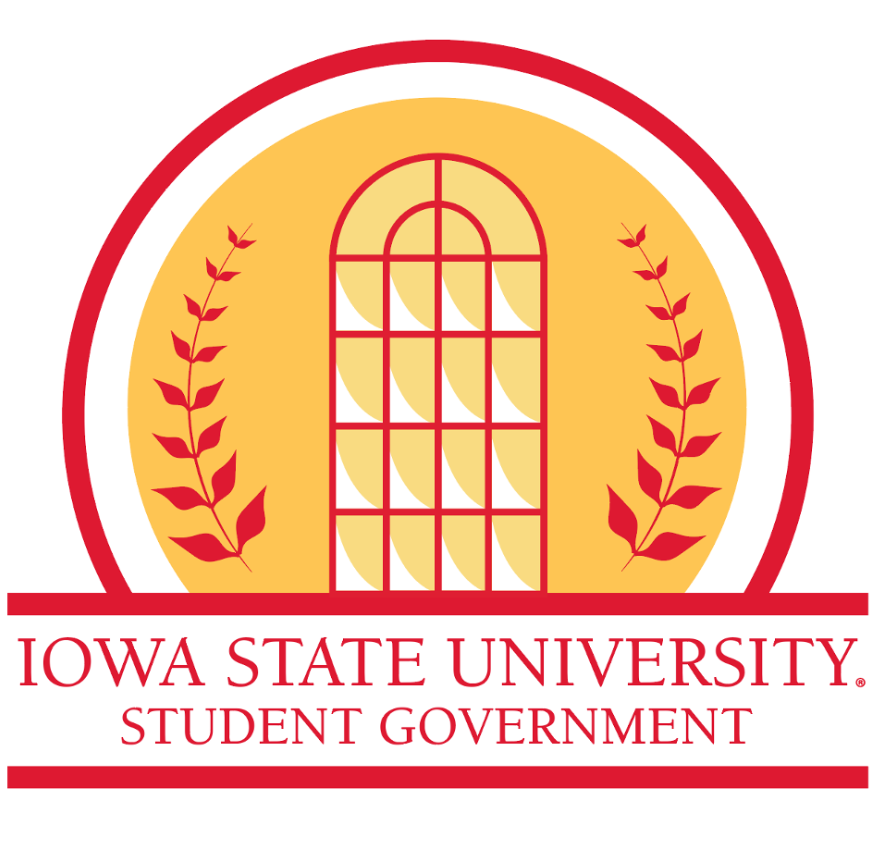 Student Government
Senate Updates - Max
Cyclone Support
Safe App (App Store)
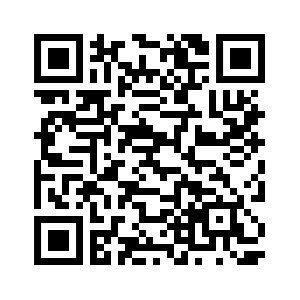 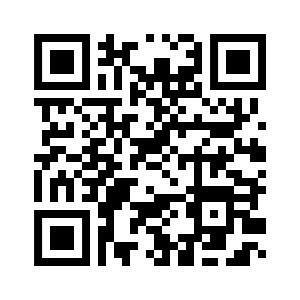 Health and Wellness Student Leadership Board

Party Smart

ISUPD Advisory Board
Iowa State Safe App
Friend Walk
Social Escape
Future ISUPD meetings

Cyclone Support
What it is
Getting it to students
Safe App (Play Store)
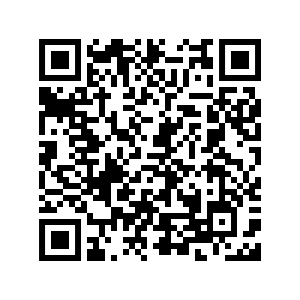 Senate Updates - Anna
Elected as Speaker of the Senate
Written confirmation bills for various directors, senators, and other vacancies
Bylaw bill up for vote this week
Bylaw and governing document review started
Senate Updates - Caden
Confirmed as a Senator in early September
Confirmed to the Sustainability Committee
Gathering and connecting ideas from sustainable clubs
Reduction of plastic waste from dining centers
Implementing Cyclone Support in Residence Halls
Spreading awareness of Student Government
Rachel Schnepf & Victoria Kyveryga
rschnepf@iastate.edu  & vkyveryg@iastate.edu  
isu.esc.presidents@gmail.com
Co-Presidents
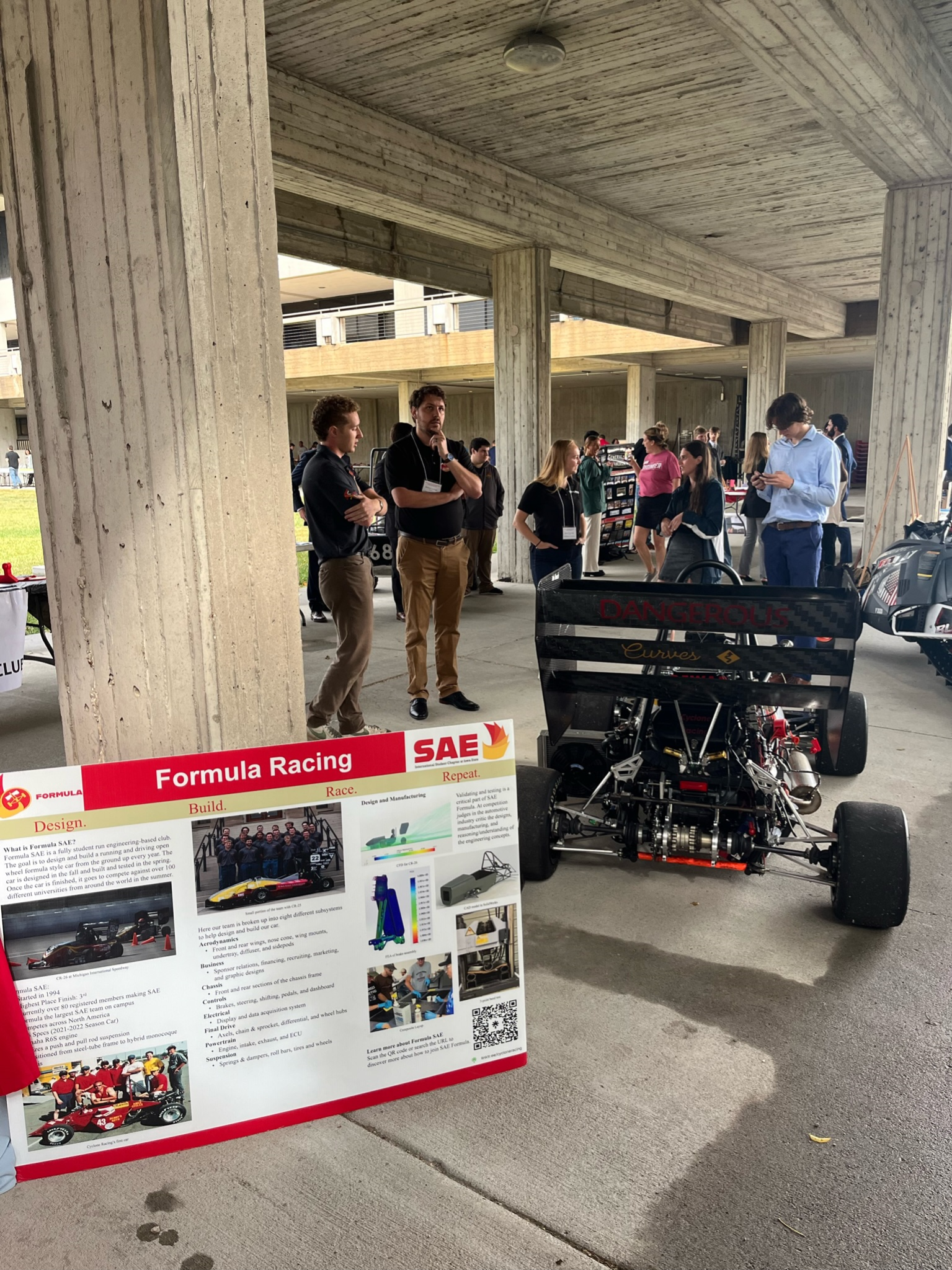 Office hours Mondays, Marston 1110, 3-4 pm 
General Committee applications 
Thanks for a successful Reverse Career Fair! 

General meetings coming up:
Monday, October 23, 2023, 7-8 pm in Marston 2200
Monday, November 13, 2023, 7-8 pm in Hoover 1227
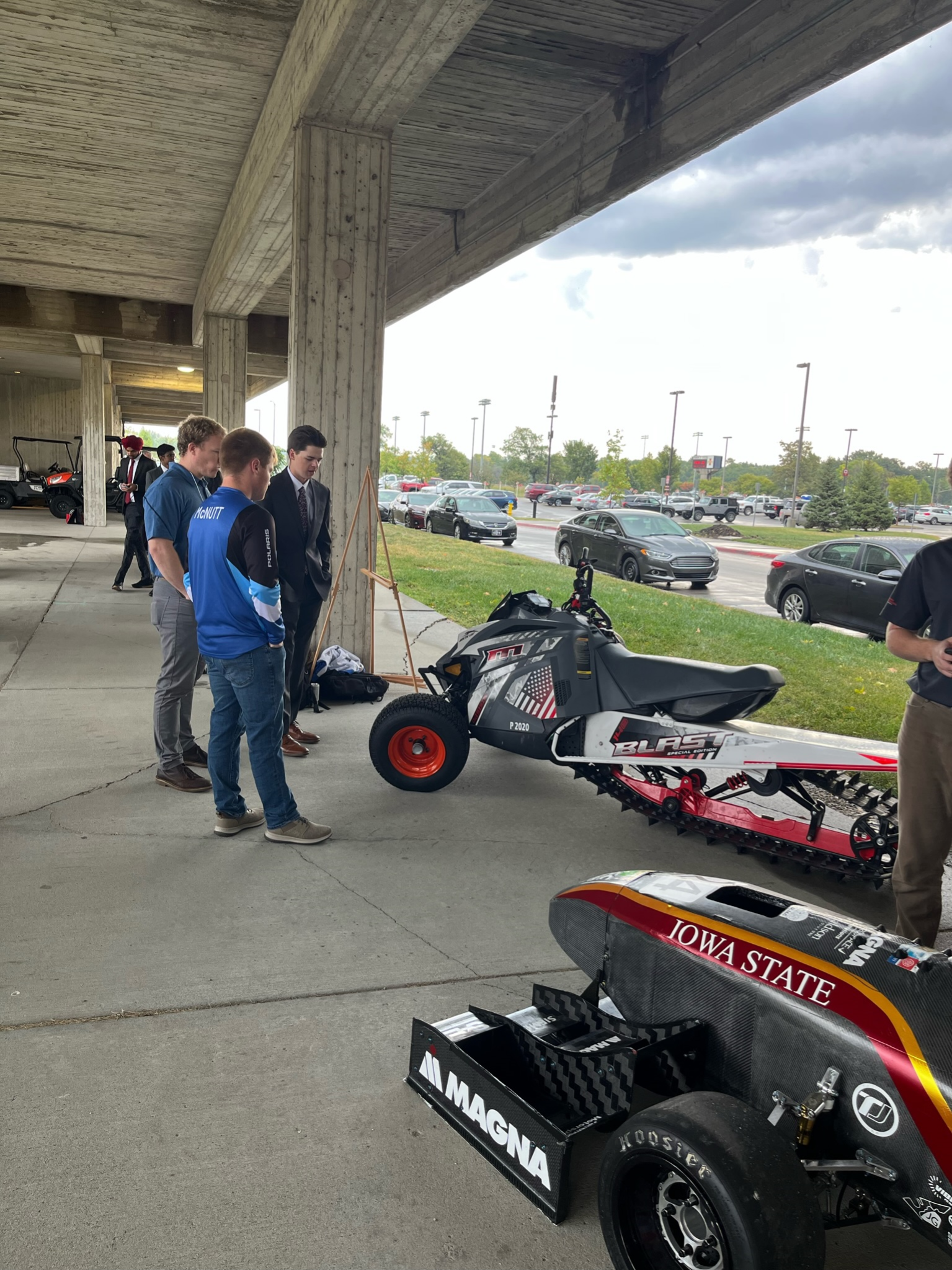 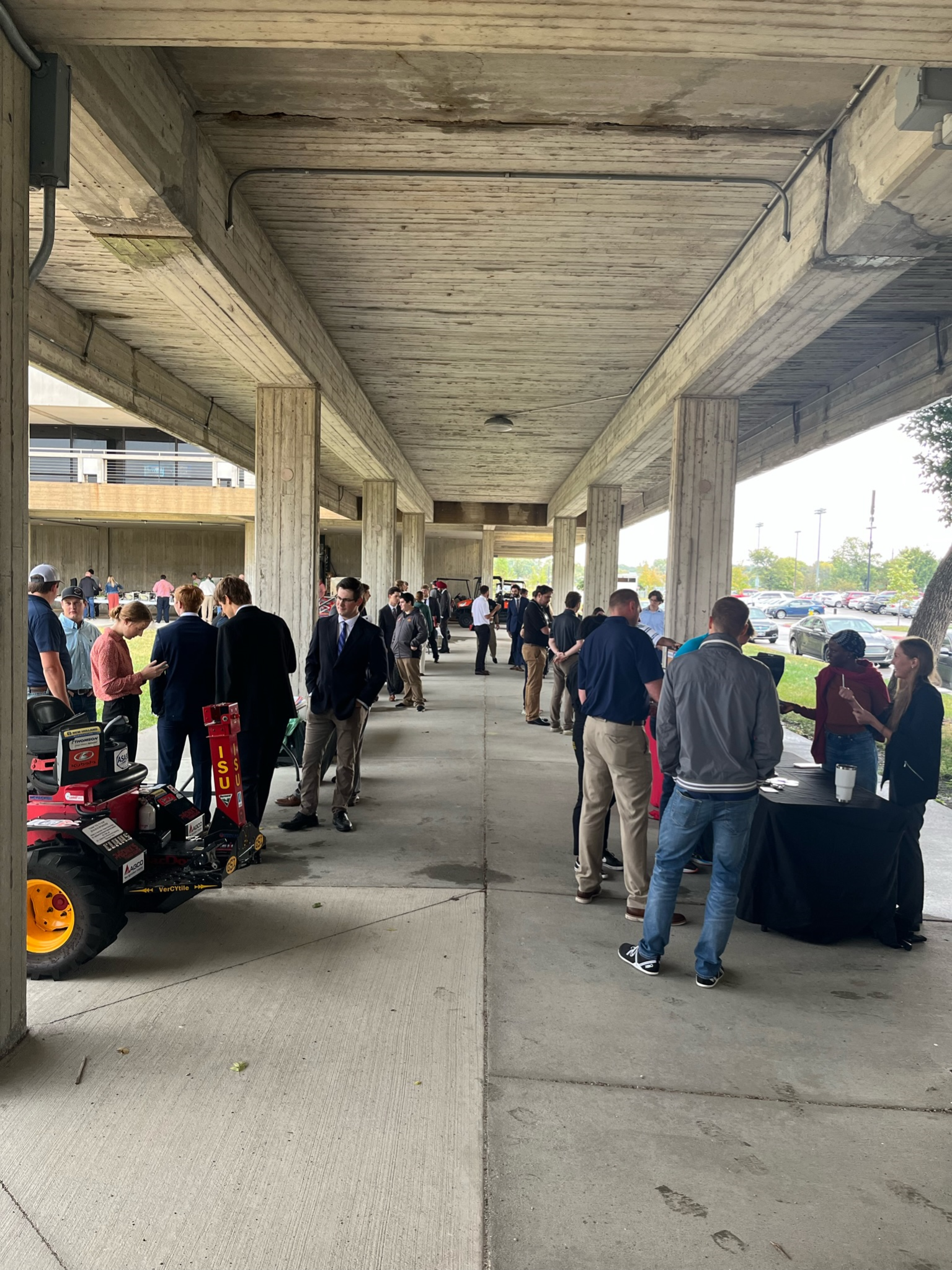 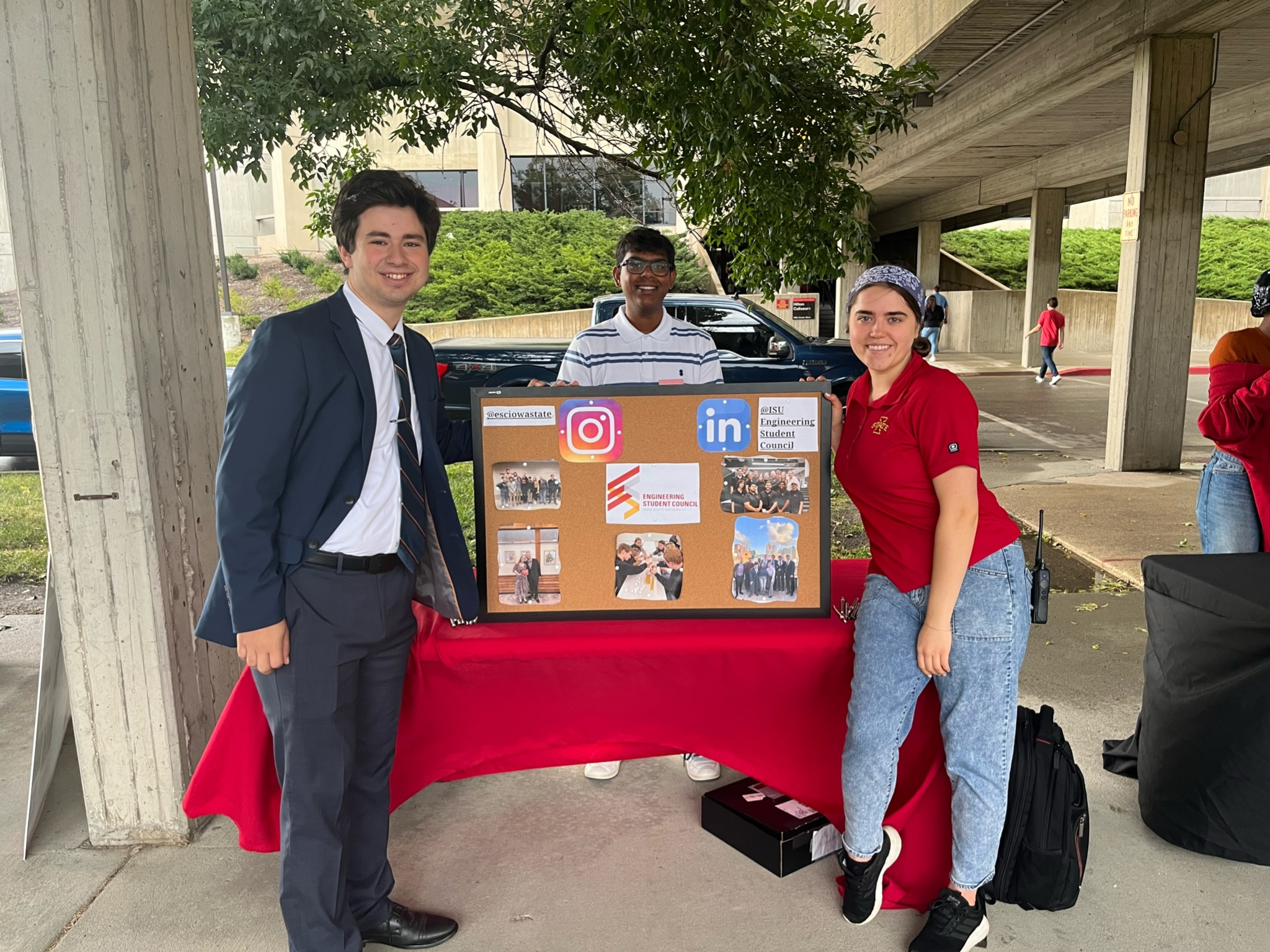 Feedback & attendance form
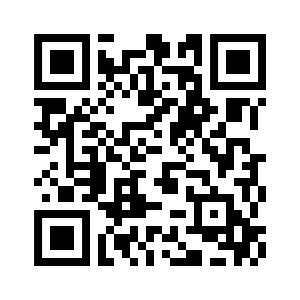 https://forms.gle/K7ouJzTaFTtAQ8L49 



Lastly, a reminder about the email list-serve: 
https://www.engineering.iastate.edu/esc/clubs/ 
Please make sure your club exec contact info is correct in this link^
Club Updates
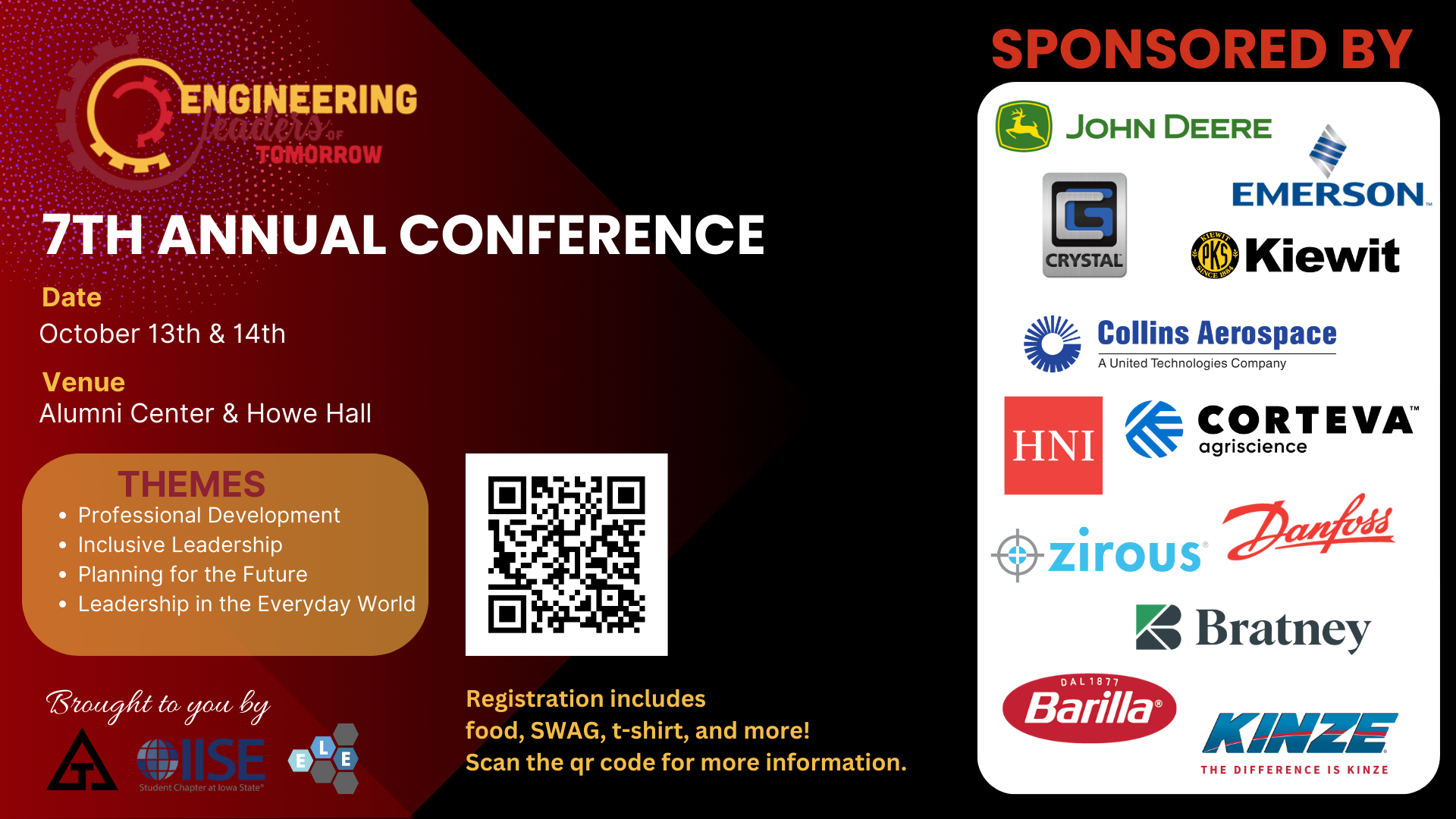 Upcoming Events:
Destination Engineering, October 4th
Next general meeting: October 23rd, 7-8 pm
Important ESC Dates
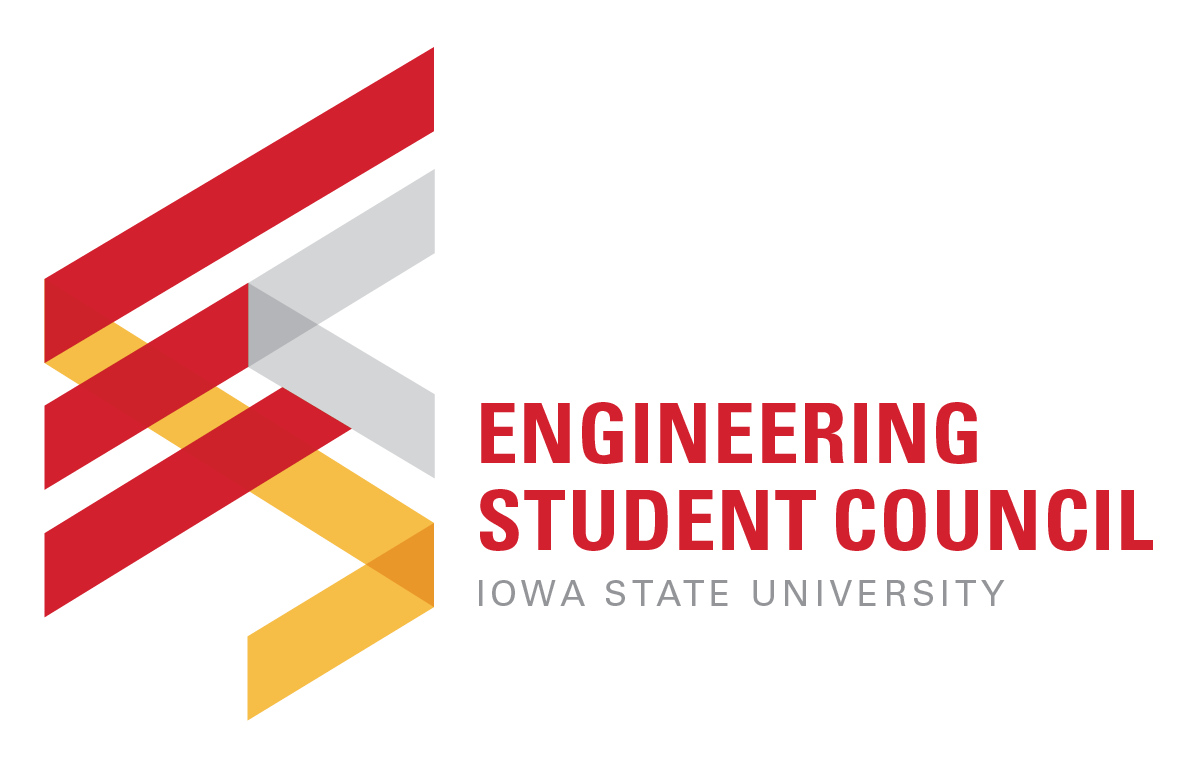 Thank you! -
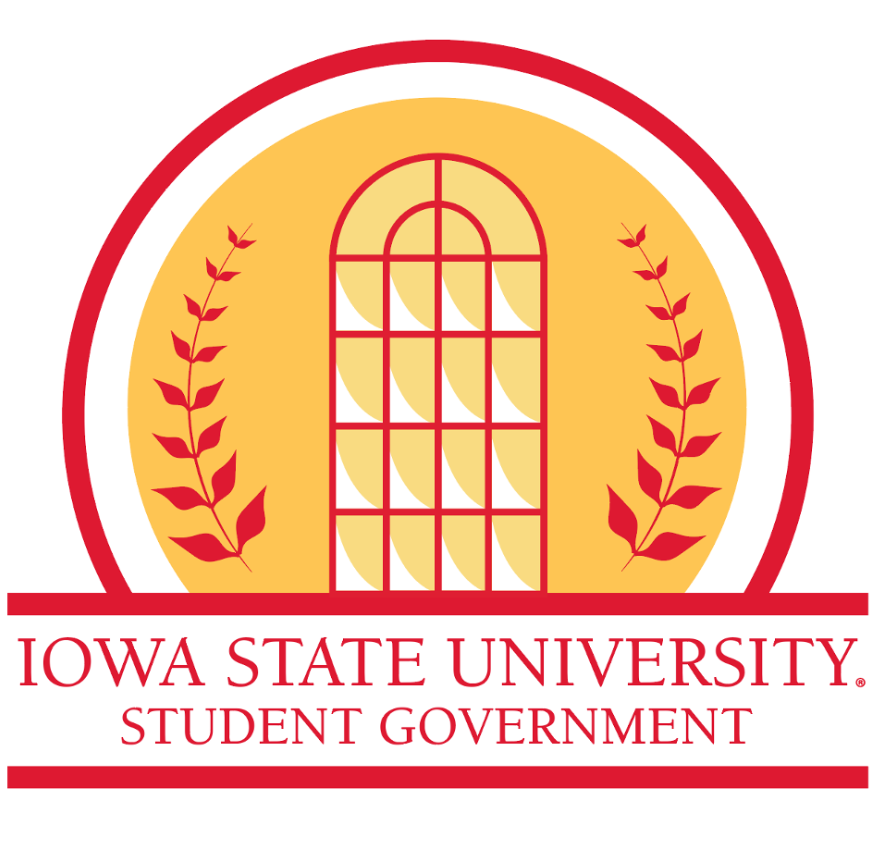 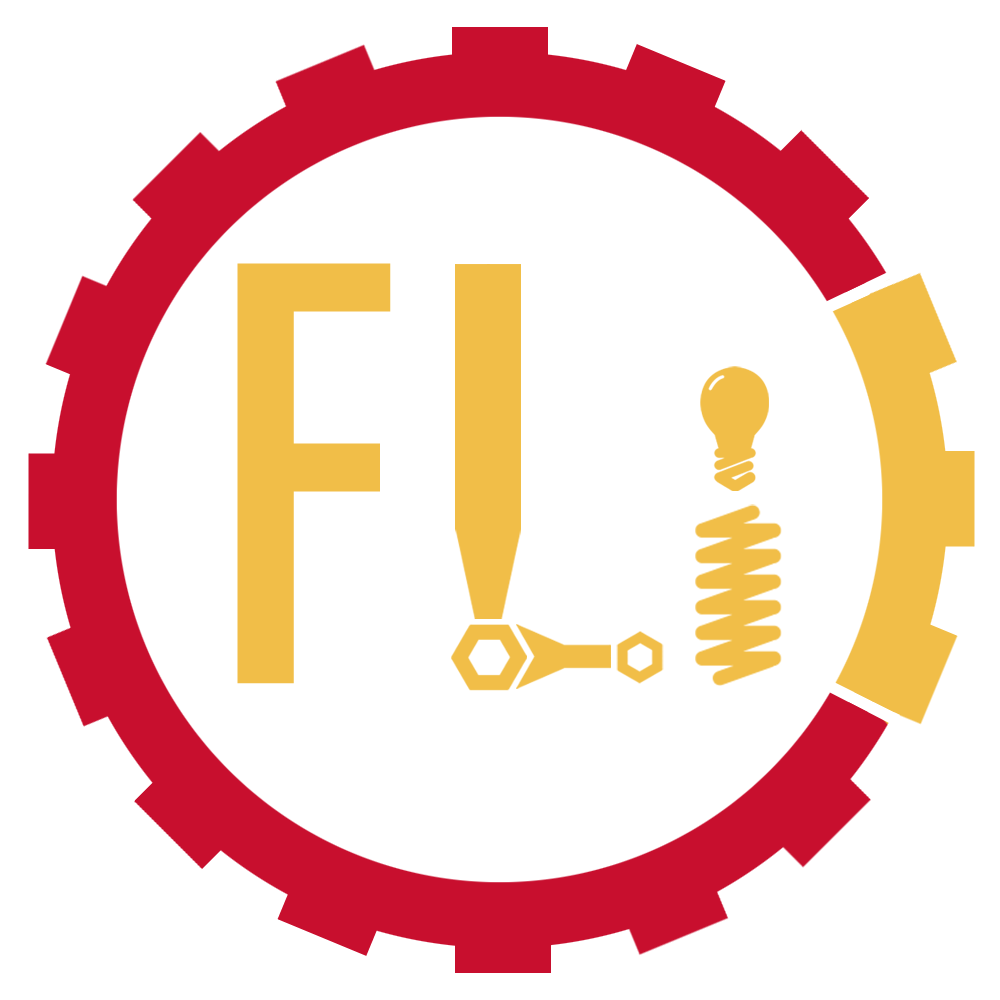 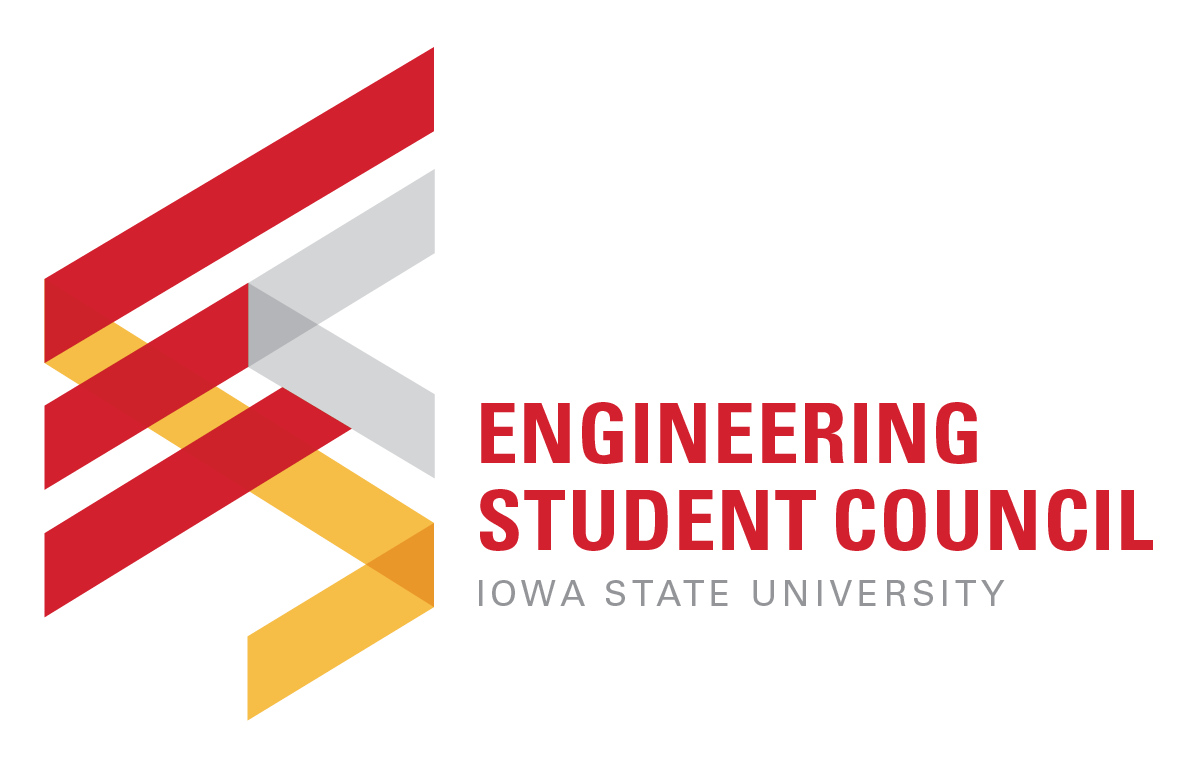 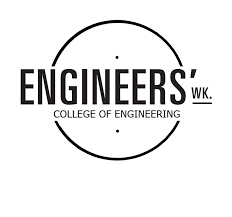 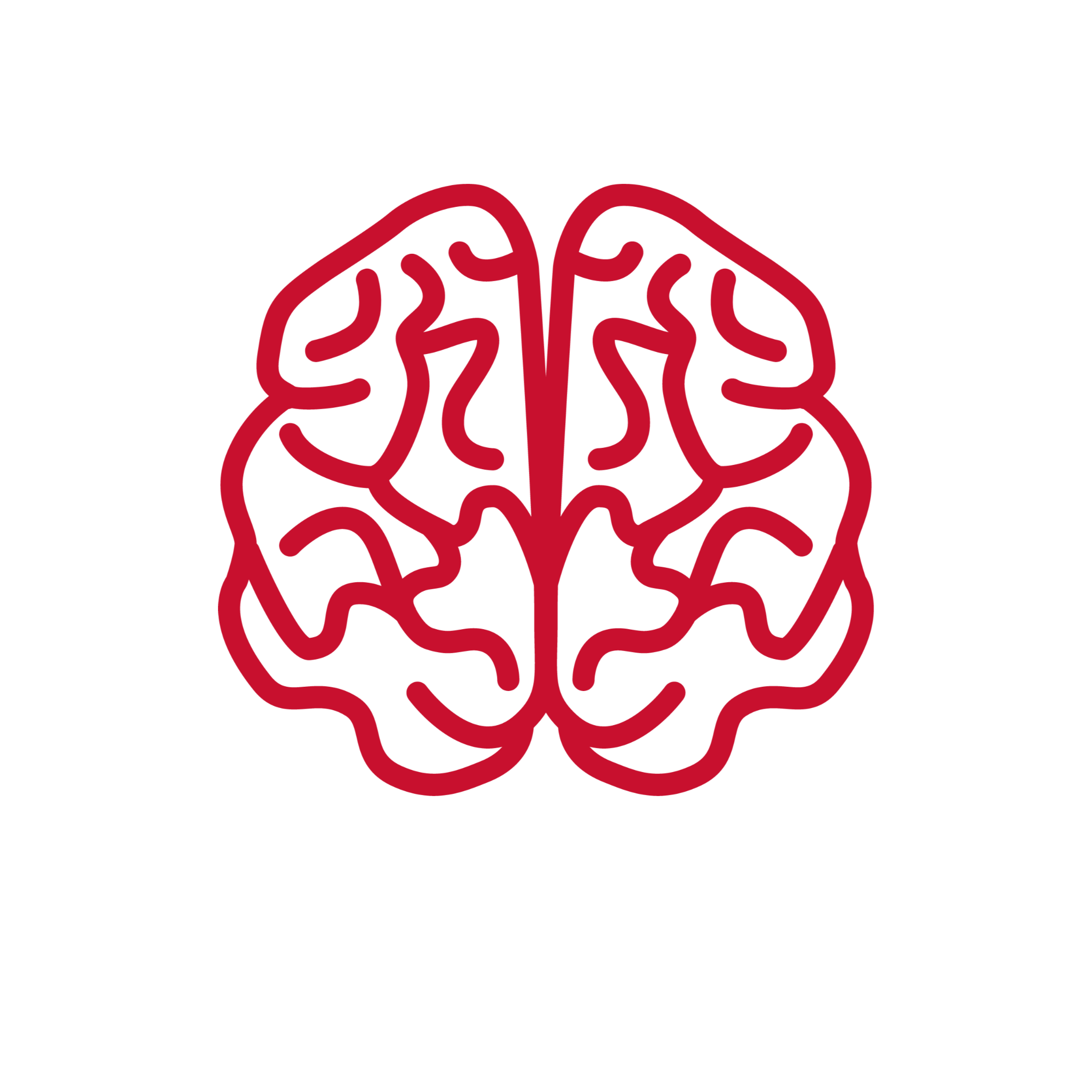